Effective Support for Children & Families in Essex Request for Support
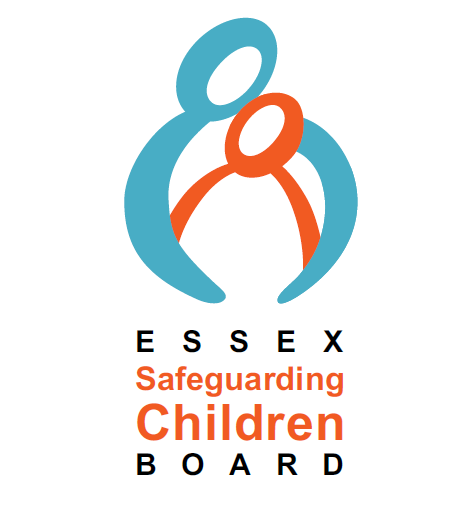 1
[Speaker Notes: Slide Number: 1 

Learning Outcomes: The Learner will be confident in using the on line Portal and in completing a Request for Support]
The Children & Families Request for Support (RFS) – in detail!
Link to on line Portal  
www.essexeffectivesupport.org.uk
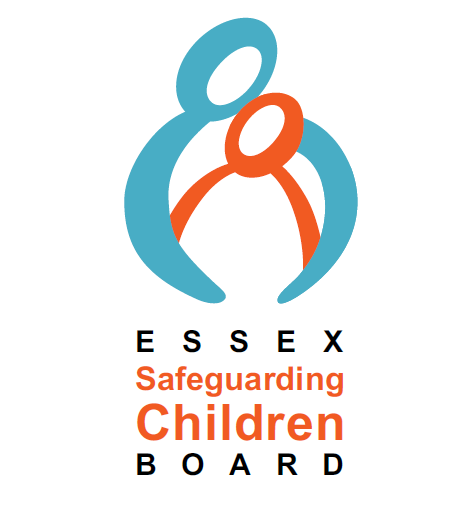 [Speaker Notes: Slide Number: 2  
Title: The Children & Families Request for Support (RFS) – in detail

Key Message(s)

It is important to record all information available   Also the requestor should check key personal information e.g. make sure they record the correct phone number (quite common for numbers to be transposed). 
The more information about the agencies involved the more robust an assessment can be made. 
The requestor should:
Be concise, bullet points are easier to read. 
Information should be relevant and should back up their assessment.  
Do not use generic terms e.g. behavioural issues, without qualifying what that means.  
Understand the Hub does not know this child/young person/family and therefore can only make a decision on the info provided.   
Approach identifying need and what help is required from a strengths based approach; what positives are there that can be built upon. 

Facilitator Notes

This session is focussed on the content of the Children & Families Request for Support (RFS).
Ideally the a Facilitator will have access to the on-line portal and use it alongside the ‘ How to complete a ‘good’ Request for Support’ handout.
Go through each stage of the RFS using the prompts on the handout and where possible showing the actual on-line screen.  
The issue of consent is key as if no consent has been gained then the Portal will not allow the RFS to continue unless it meets one of the criteria in the drop down box.  There is a Consent module which you may wish to consider delivering alongside this module. 

Resources Required  -Ideally the a Facilitator will have access to the on-line portal and use that in conjunction with ‘ How to complete a ‘good’ Request for Support’  handout]
Best Practice – Submitting a RFS
Contact information for you as the requestor and the child/family is accurate and is comprehensive – incorrect contact details for the family can delay support.
Evidence that the family have had support from Level 2 services (Early Help Plan) prior to considering Family Solutions or Children’s Social Care.
Evidence as why you think the child requires this level of intervention and your key concerns for the welfare of the child. 
If Consent has not been gained an explanation is provided e.g. getting Consent would put the child or yourself at risk.
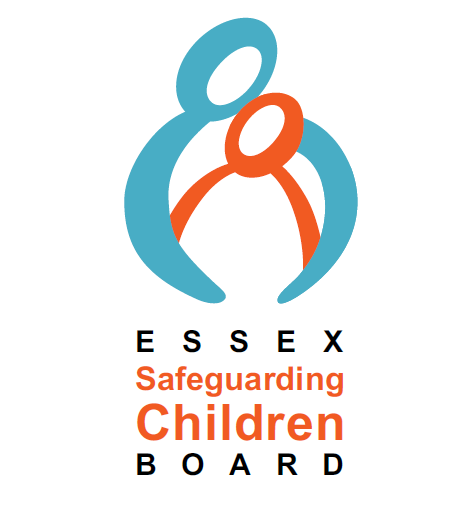 [Speaker Notes: Slide Number: 3
Title: Best Practice – Submitting a RFS 

Key Message(s)
Requestors must use the guidance to help ensure they are asking for the right level of support. If unsure ask the Hub for advice. 
Consent needs to be gained –  if not the requestor needs to explain why.

Facilitator Notes 
Best practice examples: 
Key contact information  is accurate (telephone numbers are up to date) and all the family members listed are aware that they will be contacted.  When assessing the concern there is an expectation that the family are aware and that they understand that they will be contacted to verify information and clarify what the concern is.
Evidence of prior support (Early Help Plan) having been tried/provided at level 2.  Unless the child/young person/family are likely to suffer significant harm, the request may be referred back if evidence of level 2 support is not provided .  
It is important to record the support already tried and the outcome e.g. additional more complex need has been identified (evidence of assessment) , family has disengaged but there are concerns (evidence – the family disengaging may raise the risk level) , the support provided was not successful (evidence of outcomes not achieved and risk is still there) etc. 

 
Resources Required  - None specific]
Support for Specific concerns
All info can be found on the Essex Safeguarding Children’s Board (ESCB ) www.escb.gov.uk 

Radicalisation and Referrals to Channel Panel

Female Genital Mutilation (FGM) 

For Child Sexual Exploitation (CSE) concerns please use the on line  Southend Essex Thurrock (SET) CSE Toolbox, which contains the CSE risk and vulnerabilities assessment and  the form for sharing information with Essex Police
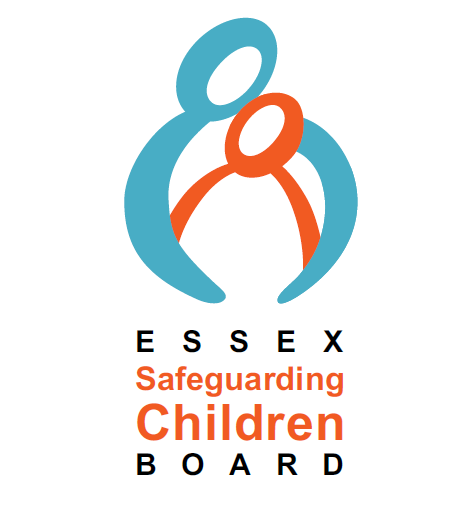 [Speaker Notes: Slide Number : 4
Title: Support for Specific concerns   

Key Message(s)
If attendees have any concerns re child/young person concerned, they should speak to their Designated Safeguarding Lead. 
All the topics listed have free e-learning packages accessed through Essex Safeguarding Children’s Board (ESCB) website. 

Facilitator Notes 
In recent year there has been a number of  Government Policies and campaigns that have highlighted particular vulnerable group. 
 
Child Sexual Exploitation  - 
This is part of the wider safeguarding agenda and links to Children who go missing, Gang and Youth violence. 
SET CSE Toolbox contains the CSE risk and vulnerabilities assessment, the form for sharing information with Essex Police.  http://cse-toolbox.uk/
Concerns re child exploitation through gang activity – gang activity may involve children in sexual exploitation, drug running, criminality as part of gang membership, initiations etc. Once associated with a gang  very difficult to leave and also may be targeted by rival gangs particular in the form of retaliation and honour codes.
 
Forced Marriage – requests for support through the Hub or Essex Police. 
 
Prevent agenda - Any worker who believes a crime is being committed, or planned, or is aware of any terrorist activity, should contact Essex Police Prevent Team prevent@essex.pnn.police.uk  without delay. Other referrals should be made to the Children & Families Hub using the current processes. 
 
Female Genital Mutilation  (FGM) is child abuse and all agencies working with children in Essex must follow the Southend Essex Thurrock (SET) Child Protection Procedures in the case of any concerns.

If Requestor is concerned that a British citizen may be taken overseas for the purpose of FGM they should call the Foreign and Commonwealth Office (FCO) on 0207 008 1500 or email fgm@fco.gov.uk .   Essex is a pilot site for the National FGM Centre and specialist workers can be contacted for advice through the Hub. 
   
Resources Required  - Copies of CSE One Pager.]
Activity
Look at the examples Request For Support that have been entered onto the Portal 

What is good about the request?

What information could the request benefit from?

Does the request accurately describe the level of need?
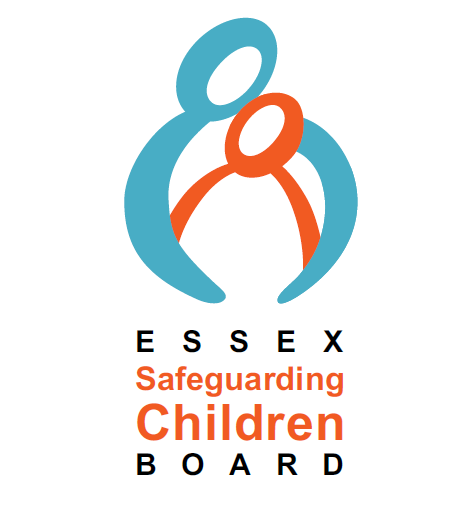 [Speaker Notes: Slide Number : 5
Title: Activity  -  RFS 

Key Message(s)
Reinforce messages conveyed in previous slides 

Facilitator Notes  (Activity 4)
 
This exercise asks the attendees to evaluate completed RFS forms 
(10 mins) In groups look at case studies and answer the questions as per slide 
(10 mins) feedback 
If there is not a consensus re level of need the Facilitator  should try and tease out what the differences are
 
Resources Required  - Copies of RFS case studies for each group (these should ideally be produced by the organisation.  An exemplar one is provided as part of the toolkit)]
How to request support from the Children & Families Service – Summary
Use the on line Directory of Services to find out what support is available at level 2 and 2 / 3


Request for Support (RFS) is completed via the portal  
www.essexeffectivesupport.org.uk

If you want to discuss the request before submitting it, telephone 0345 603 7627 and ask for the Children & Families Hub consultation line.
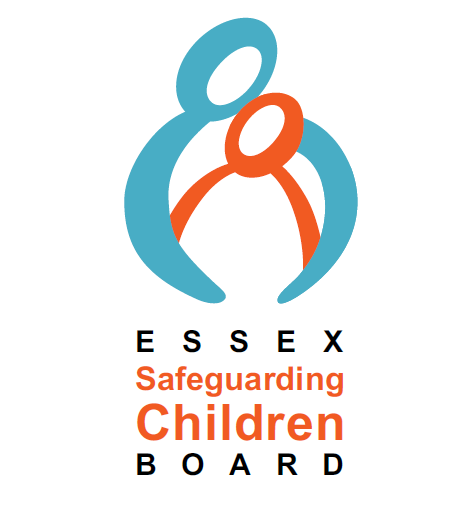 [Speaker Notes: Slide Number : 6 
Title: How to request support  - Summary

Key Message(s)
The Facilitator should also use this slide to reinforce messages in previous slides i.e. 
Understanding the levels of need. 
Clarity re the triage process within the Hub – Priority, Consultation,  Signposting. 
Importance of providing comprehensive accurate information to support request. 
Consent is required and if not acquired then reason must be given.

Facilitator Notes 
This slide provides a quick summary of process. 

Resources Required: None but if required refer to the Effective Support for Children and Families Guidance document.]